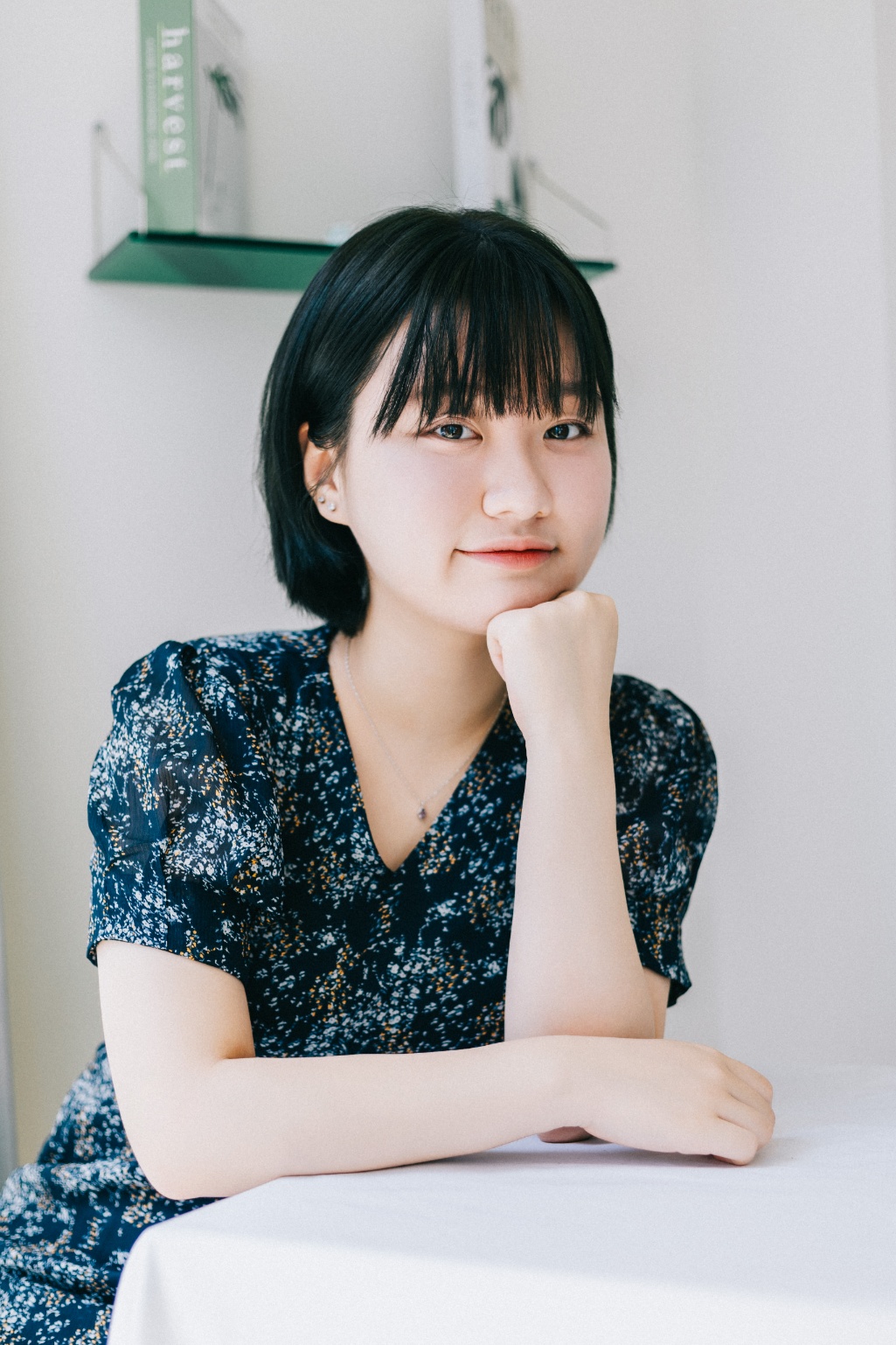 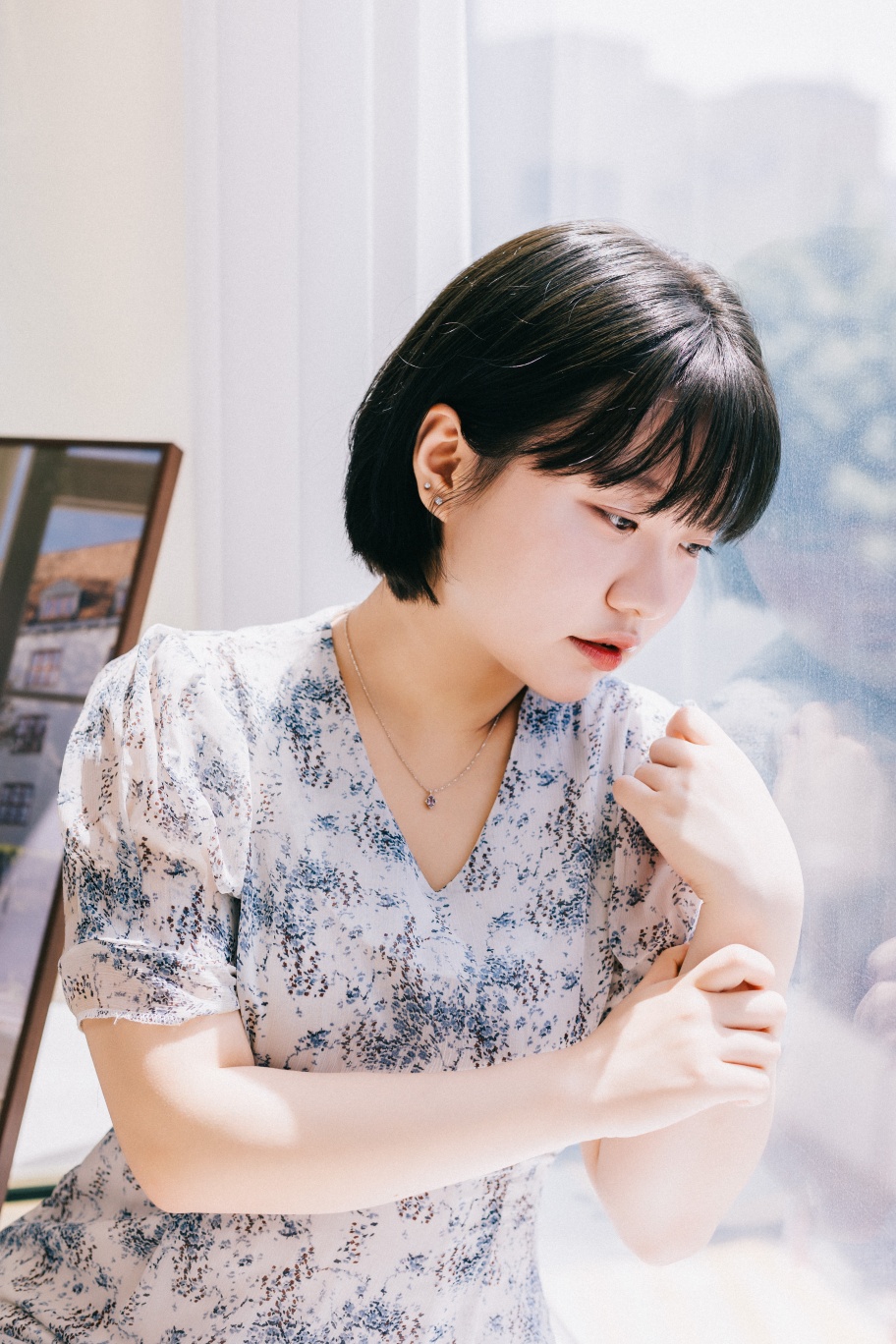 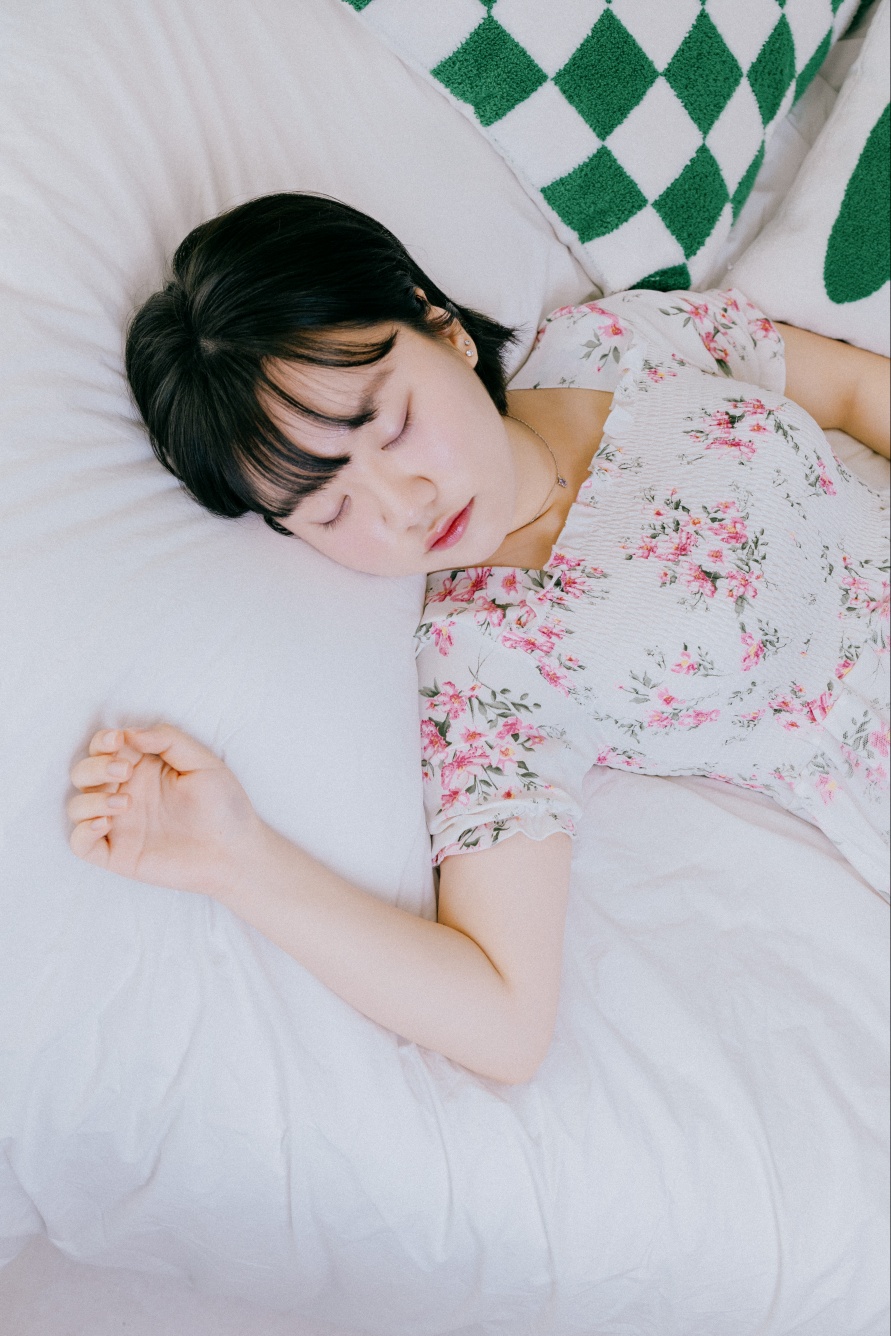 정보화2006.01.05 만 18세ENTJ서울 종로구 혜화 거주정화예술대학교영상제작과 1학년 재학010-8270-0105bohwa0105@naver.com@ppikka_ppokka인스타 스냅 모델 2023 ~연기 입시 3개월
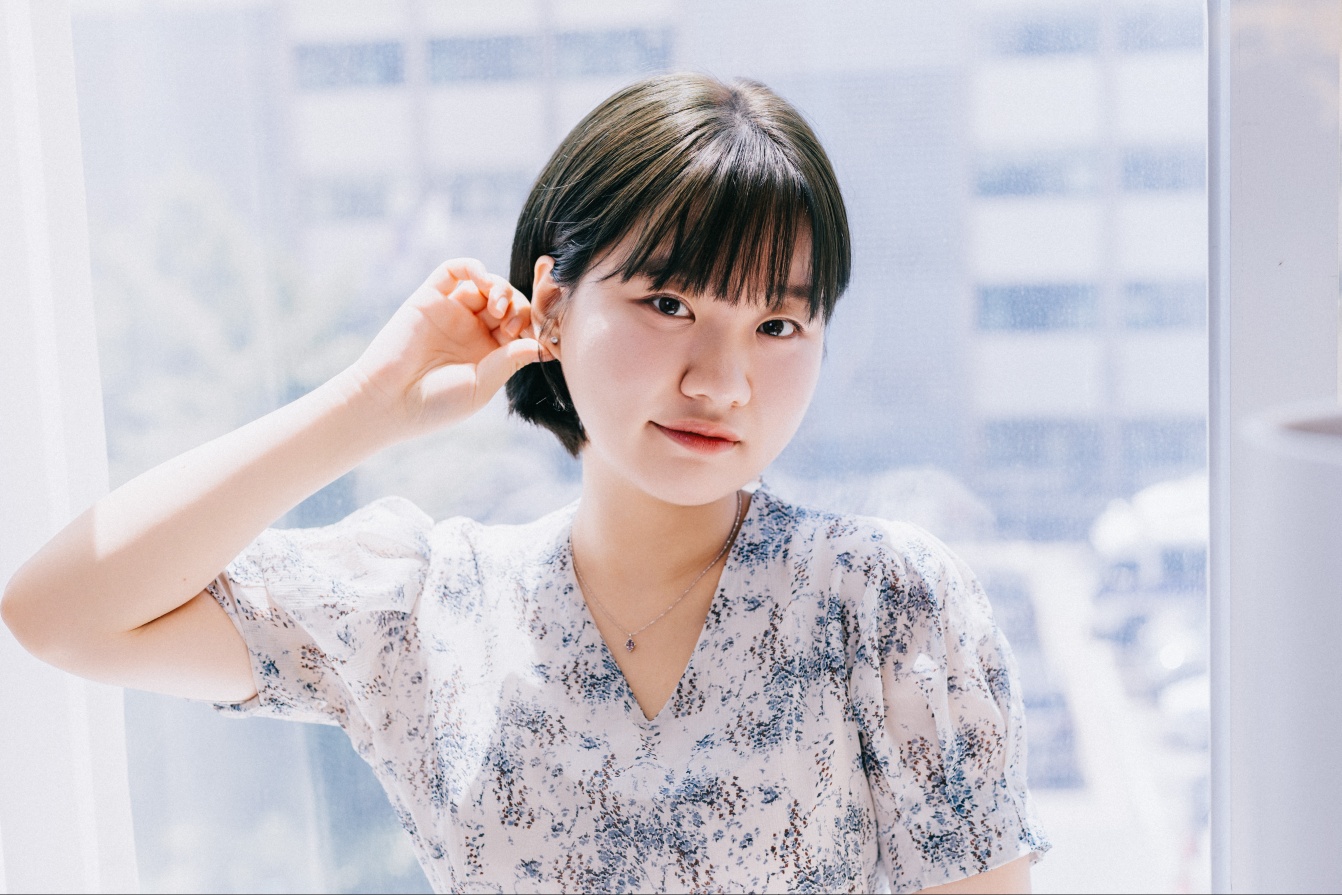 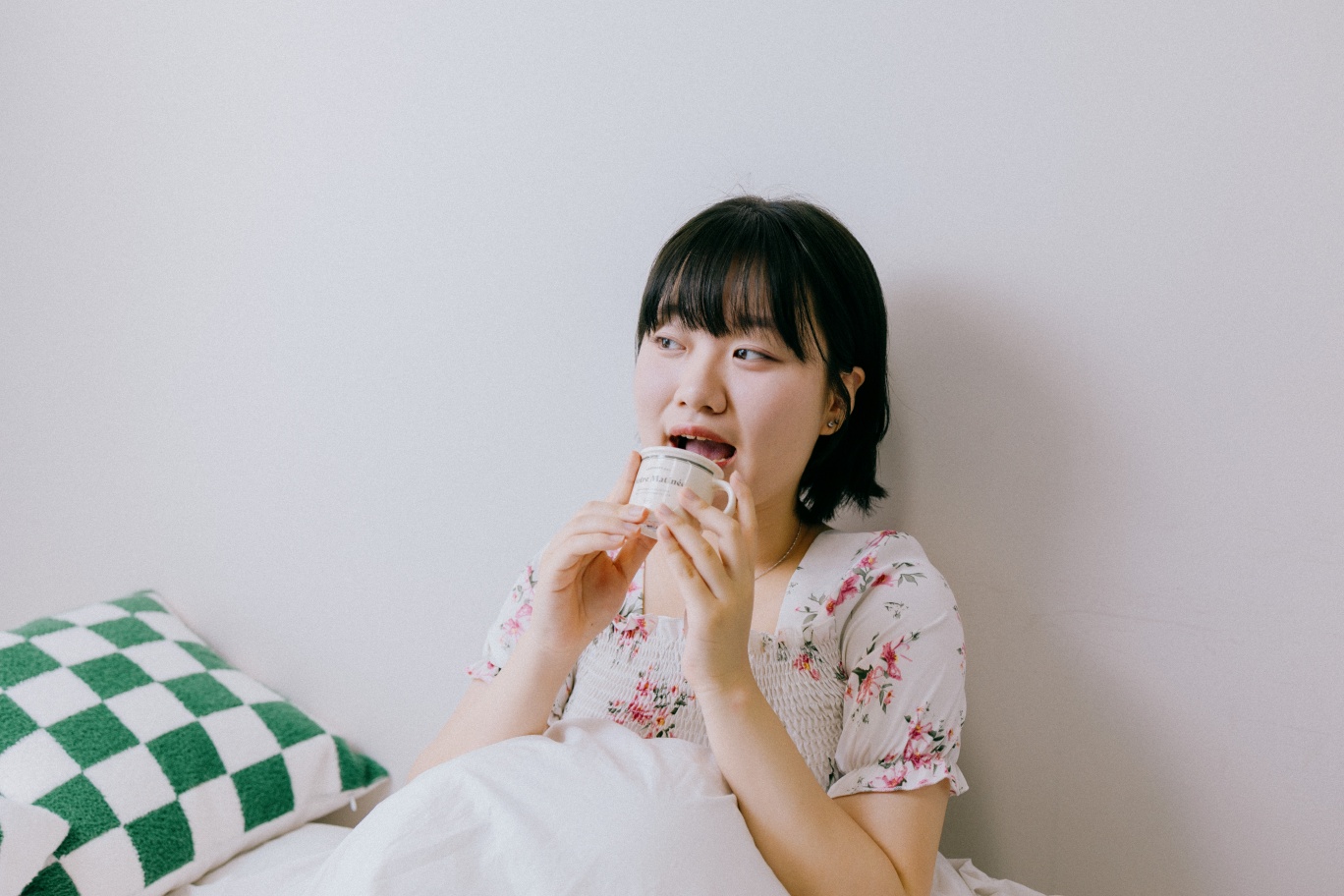 https://youtu.be/9gu6Jm-G0eY?si=iC8n_qAngWvESct0
연기 영상
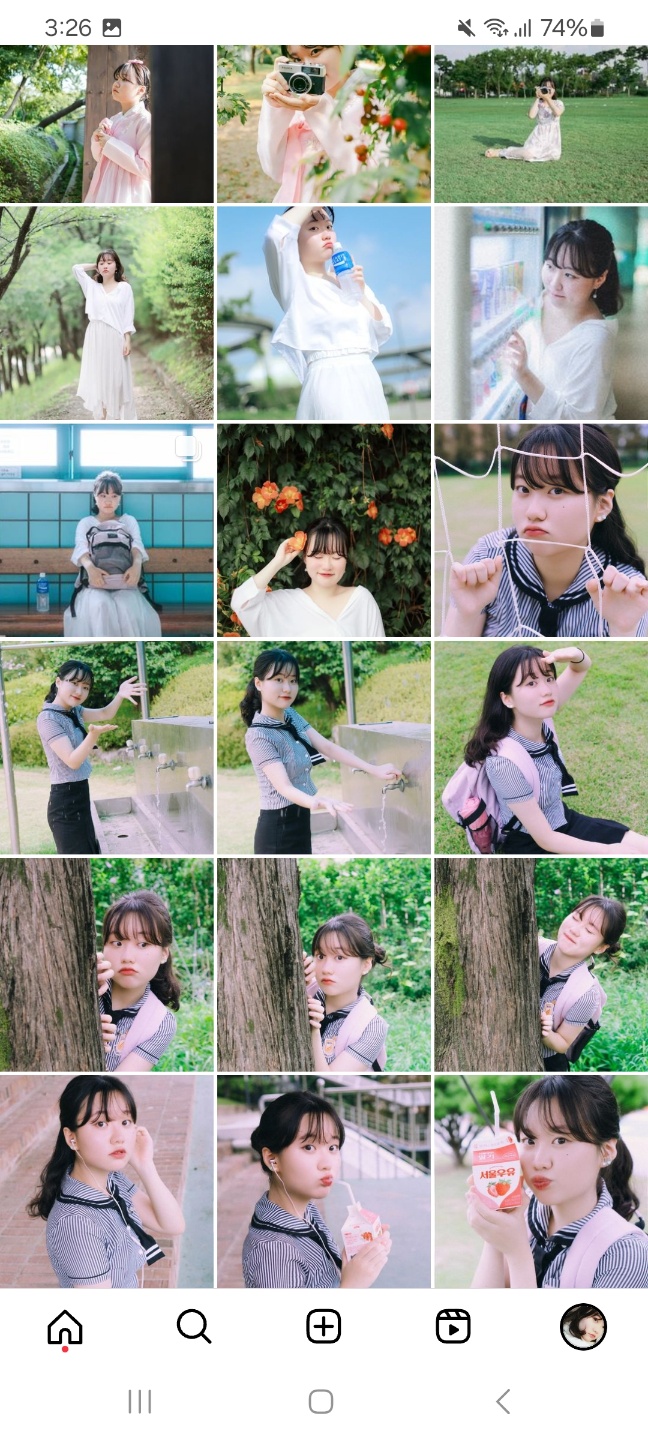 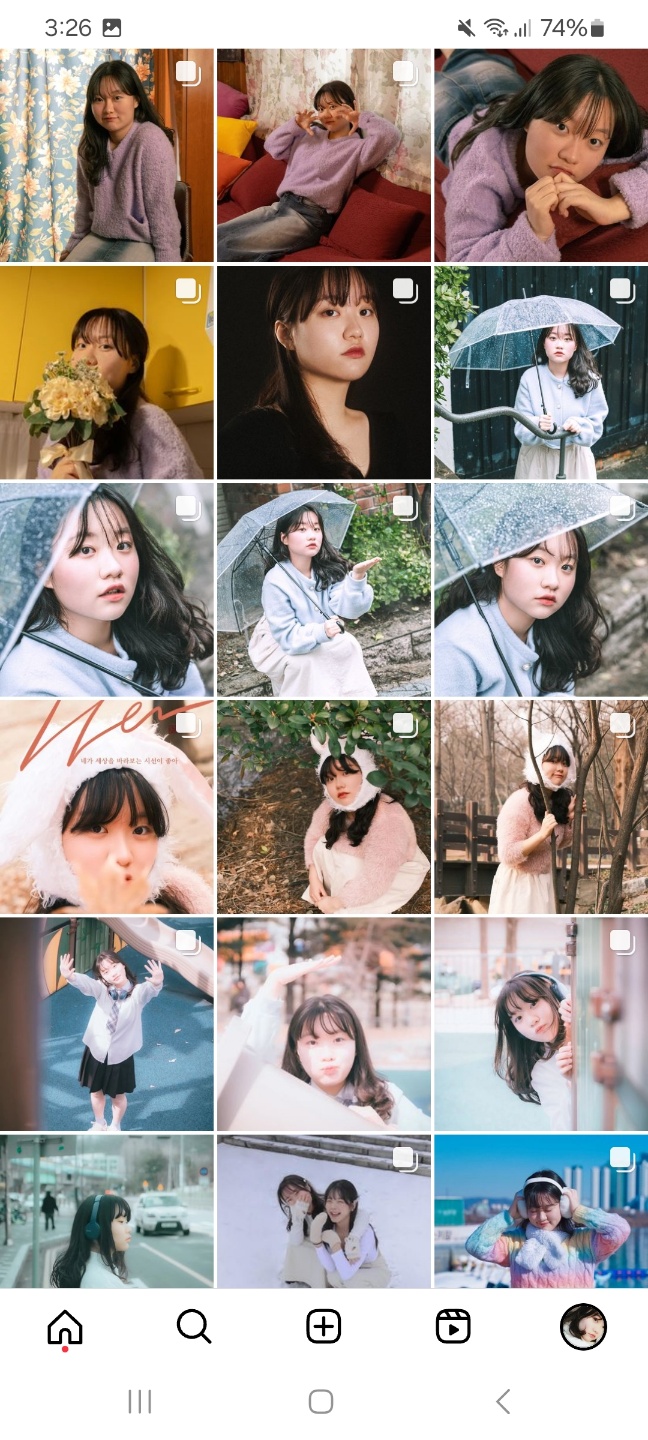 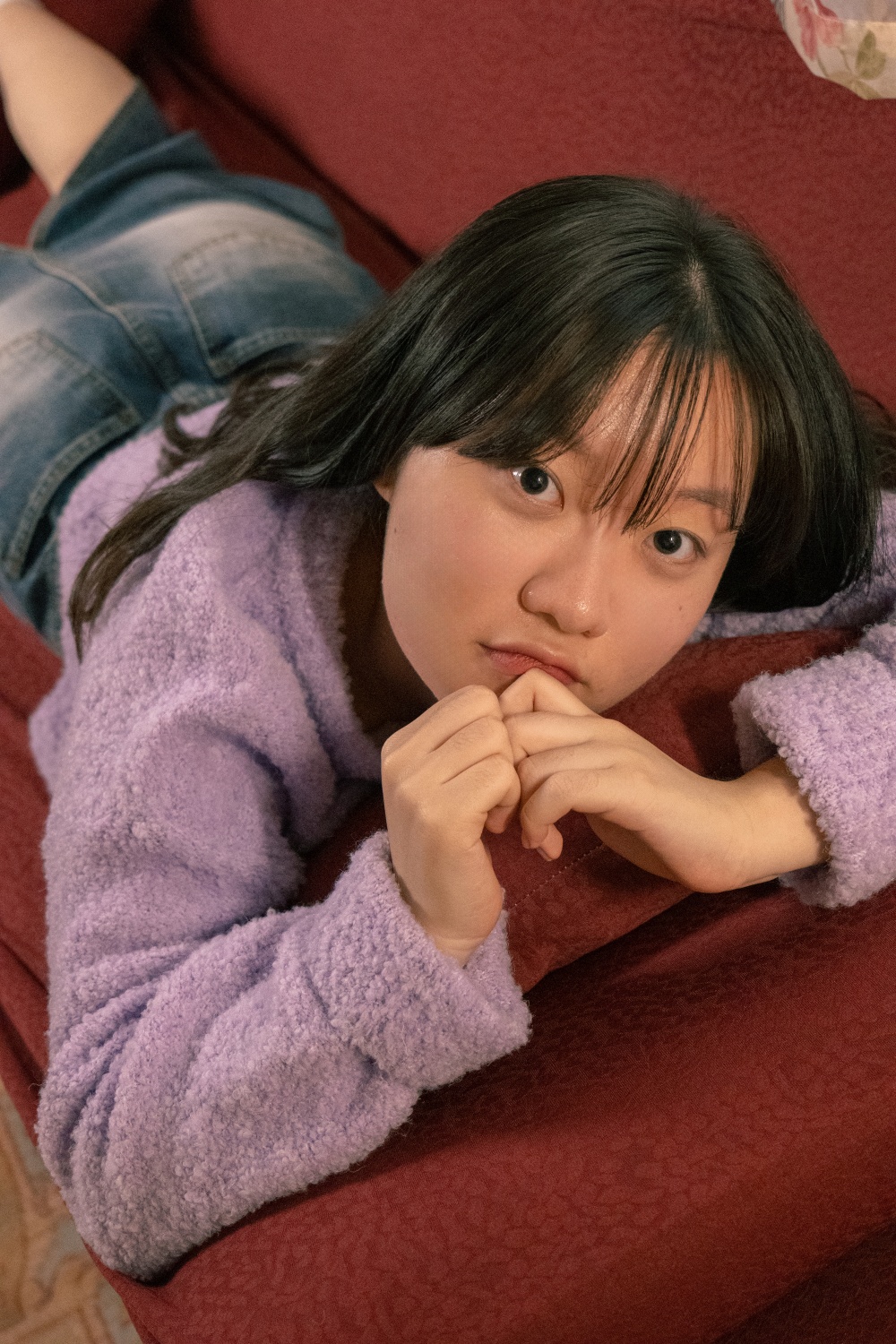 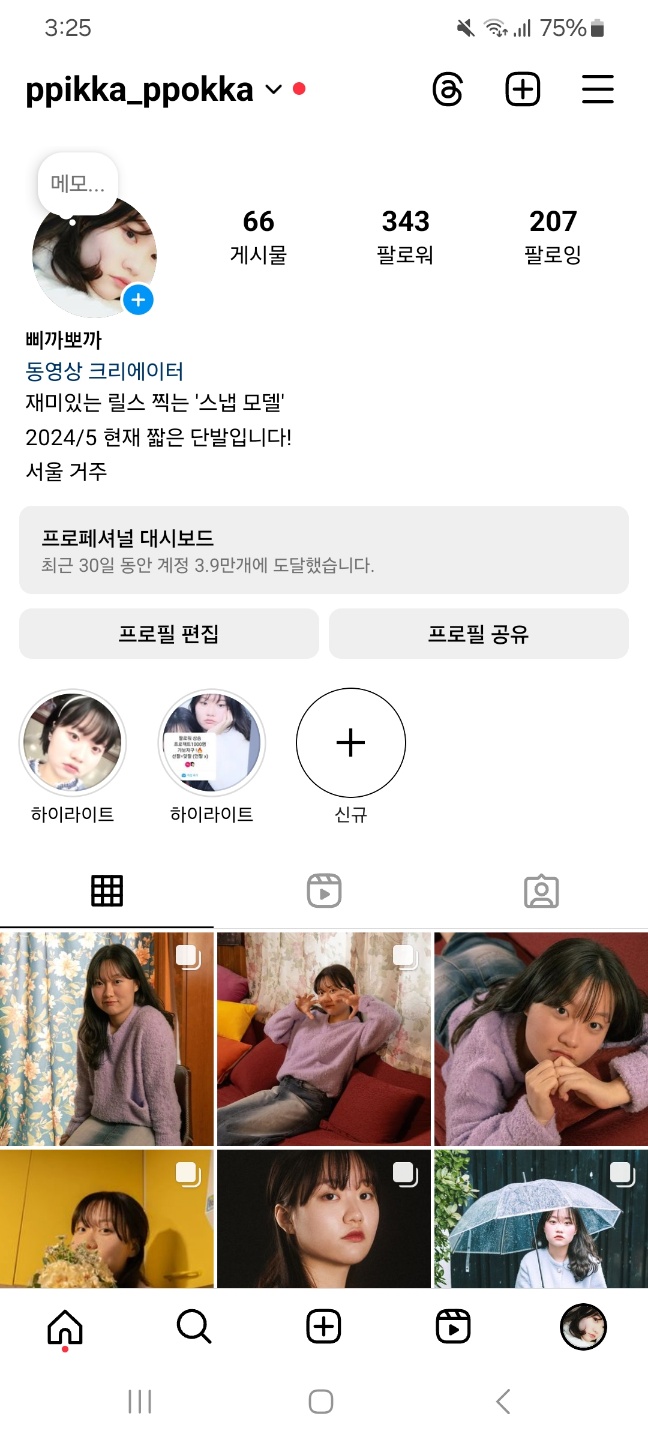 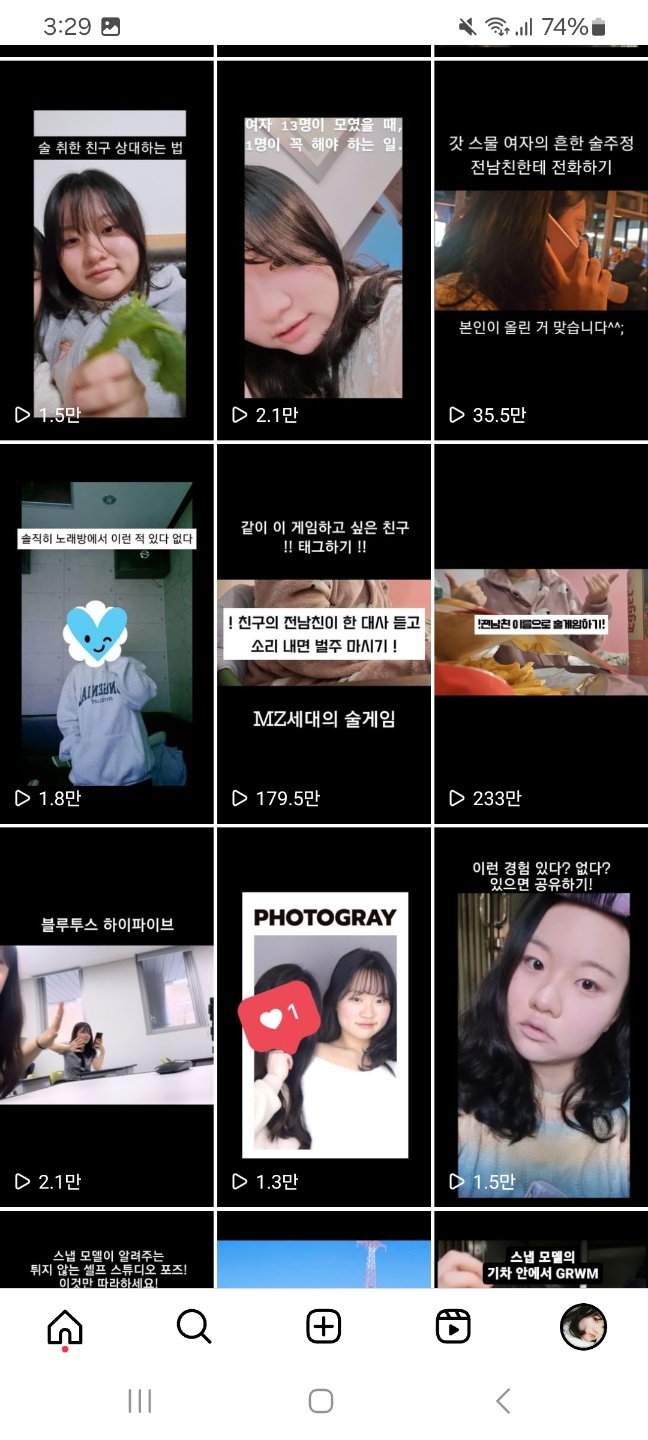 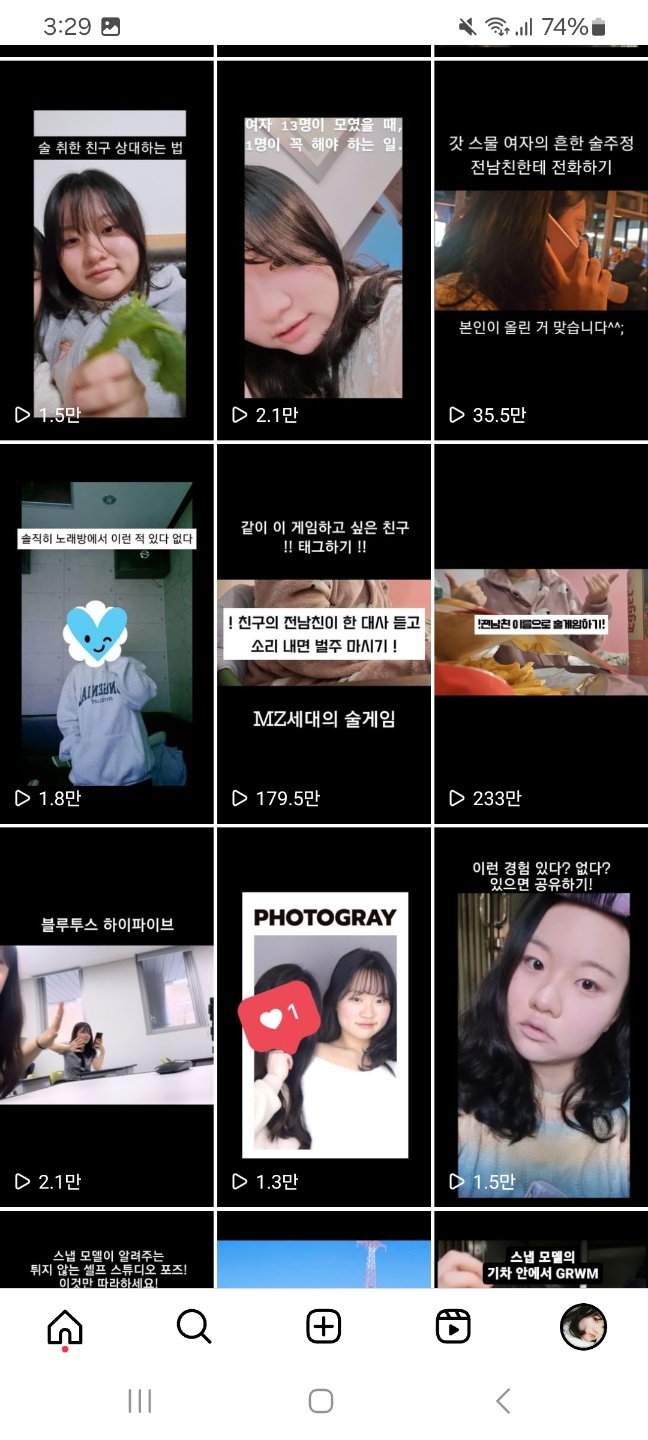